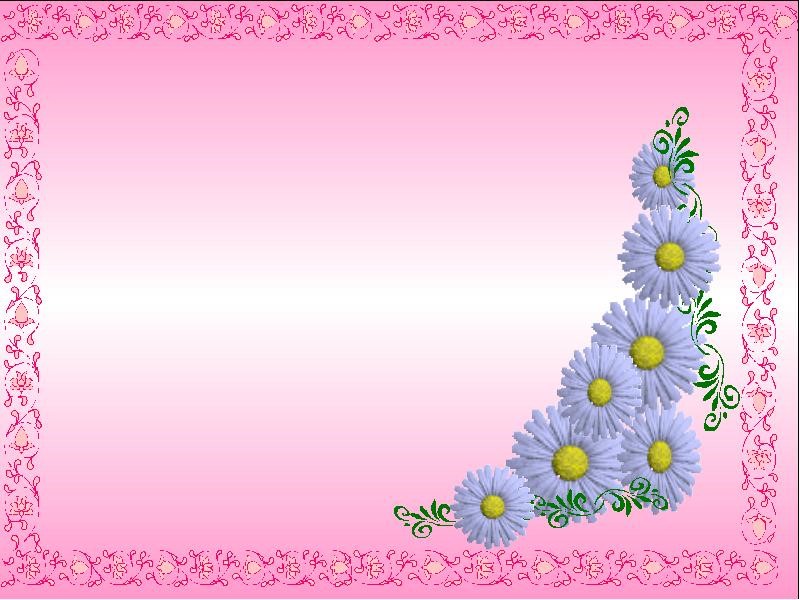 Событийный подход и традиции в группе
Марьясова Наталья Геннадьевна, воспитатель средней группы МБДОУ Курагинский детский сад 
№8 «Лесная сказка»
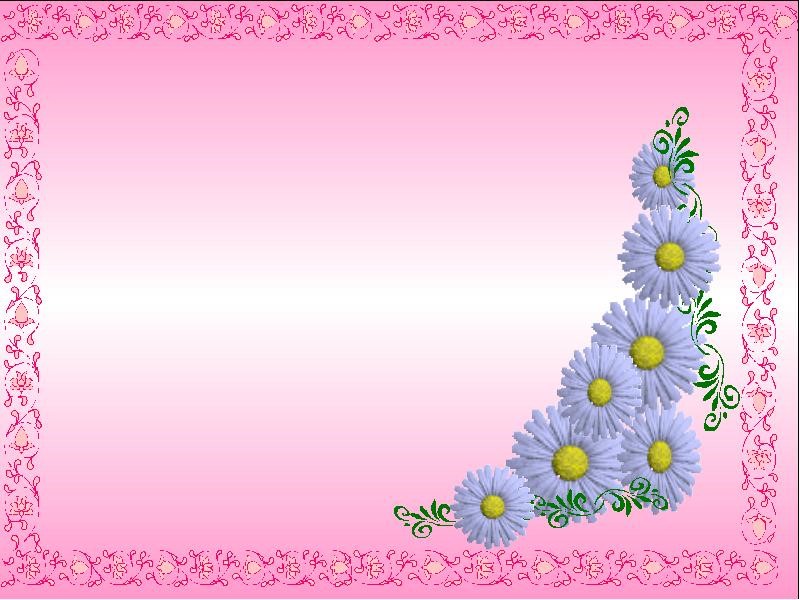 Проект «День Матери»
В России День Матери отмечается в четвертое воскресенье ноября.
А мы в группе посвящаем этому празднику неделю!!!
Разрабатывается, организуется и реализуется проект «День матери». Неделю длится проект и каждый день посвящается семье и маме. В проект включаются и родители, так как каждый день подводится итог в виде презентации: выставки, концерта, продуктивной деятельности
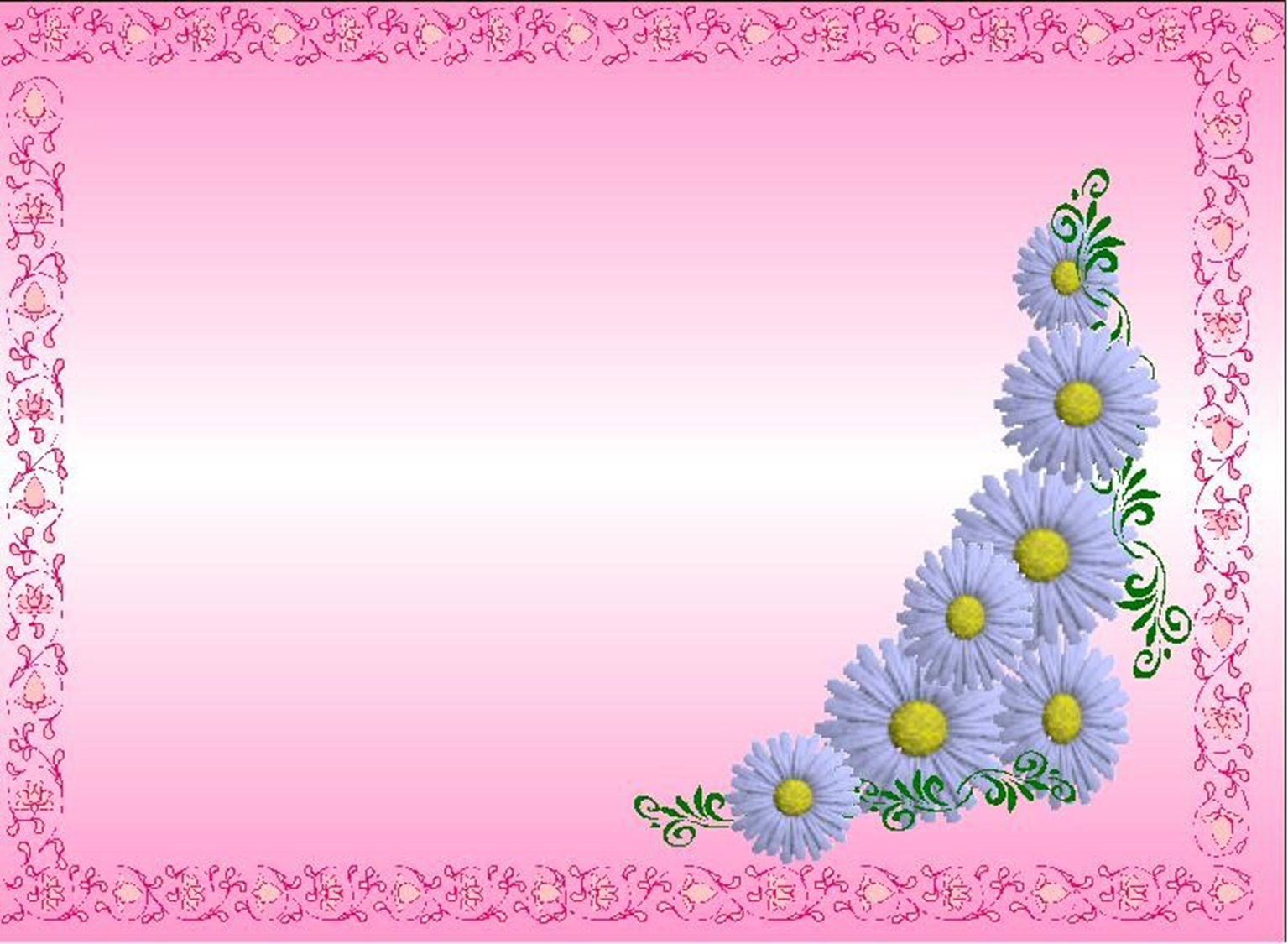 ЗАДАЧИ ПРОЕКТА:
развивать способность у ребенка к сопереживанию радостных событий;
• вызывать положительные эмоции у детей;
• подчеркнуть значимость каждого ребенка в группе;
• создать праздничную атмосферу, передать чувство праздника всем детям;
• укрепить дружеские отношения детей;
 •научить говорить теплые, добрые слова другому человеку.
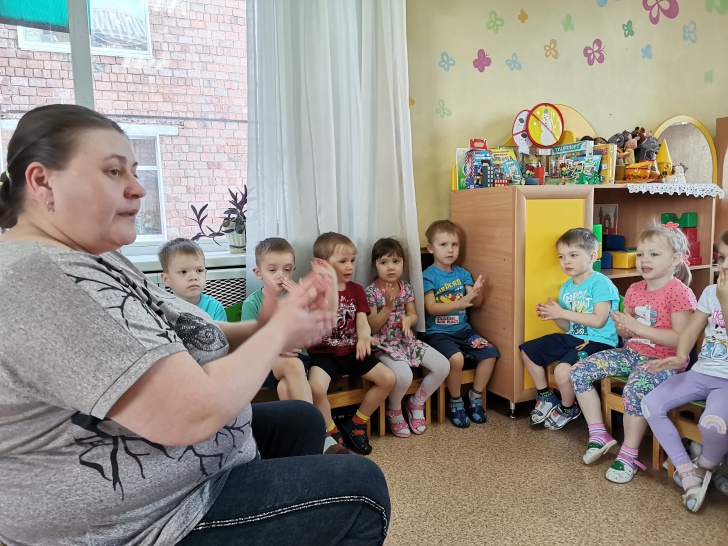 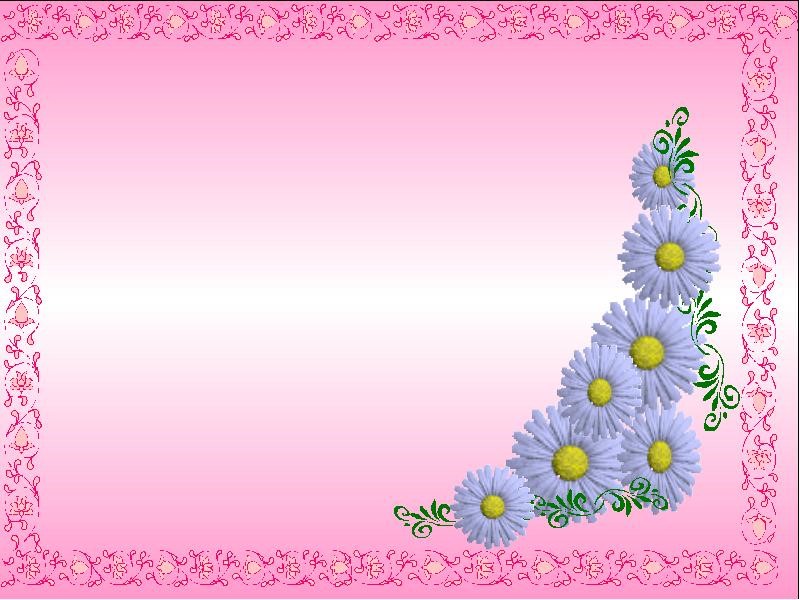 Значимость
Отражение «Дня Матери» в работе с детьми дошкольного возраста  связано с понятиями: «семья» «любовь», «счастье», что все хорошее начинается с родного дома, с самого главного человека для ребенка - мамы
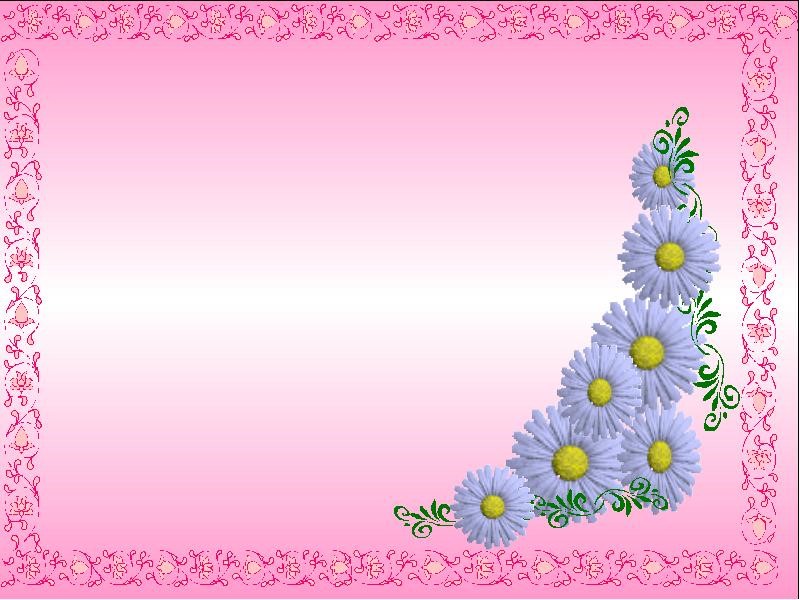 Понедельник
Рисуем дом на занятиях с детьми, семью, маму – рисуют дети с родителями дома. Итог дня – выставка работ
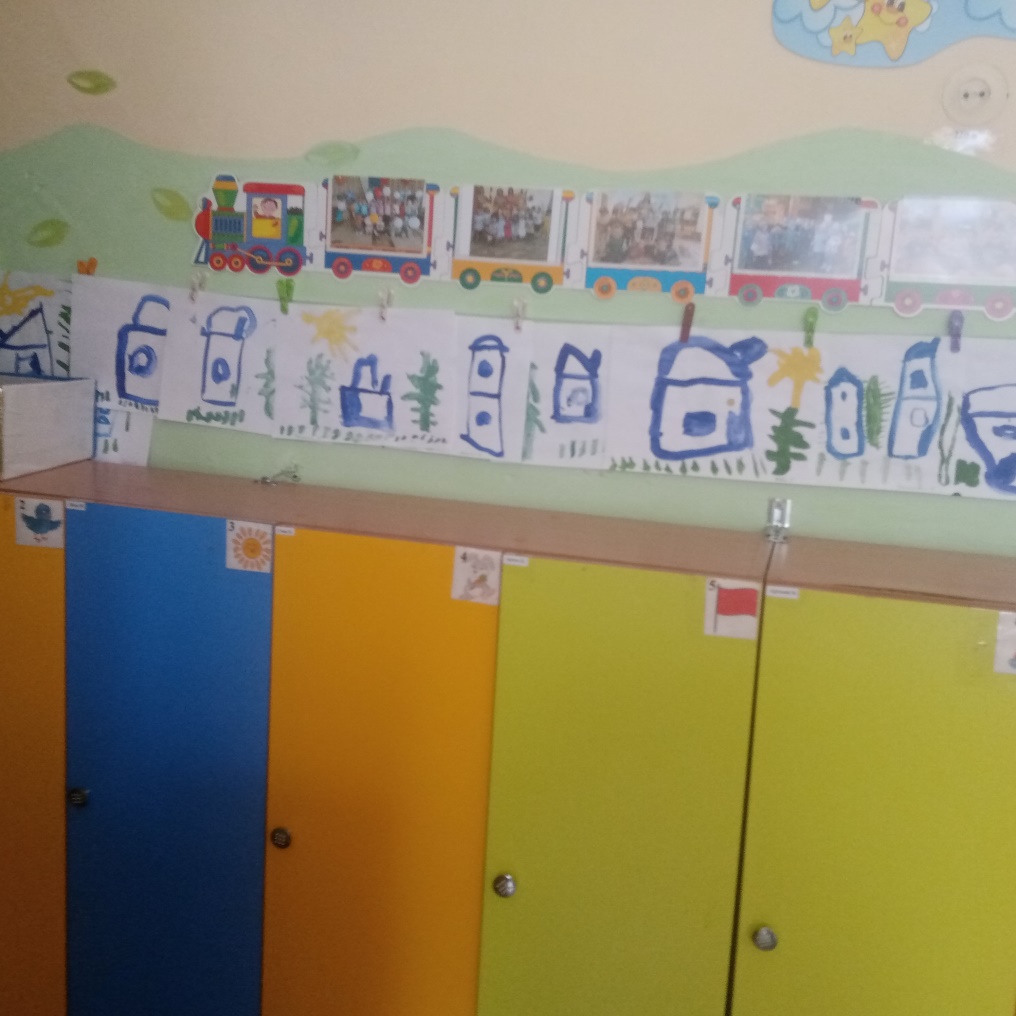 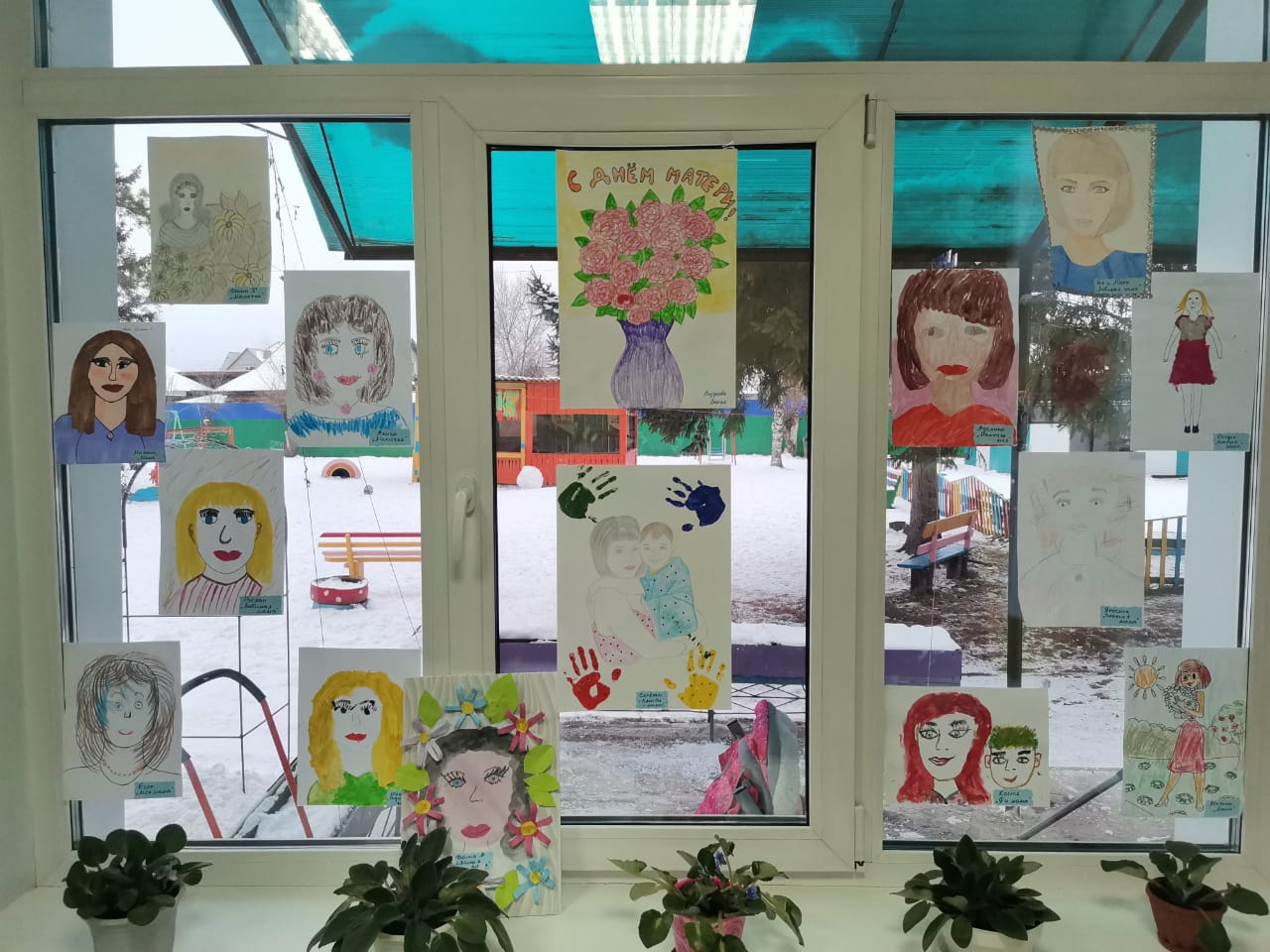 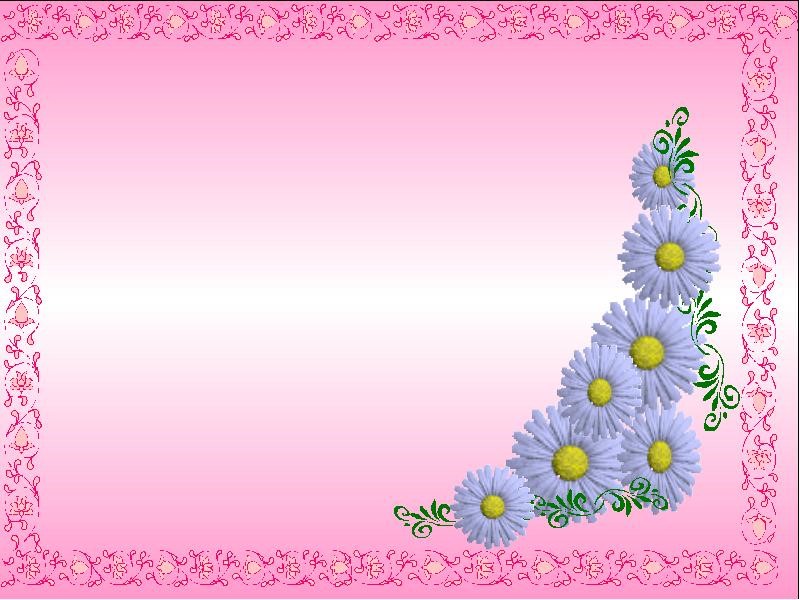 Вторник
Лепка «Человек», разучивание стихов и песен о маме,
мамы делают фотографии «Селфи с мамой»
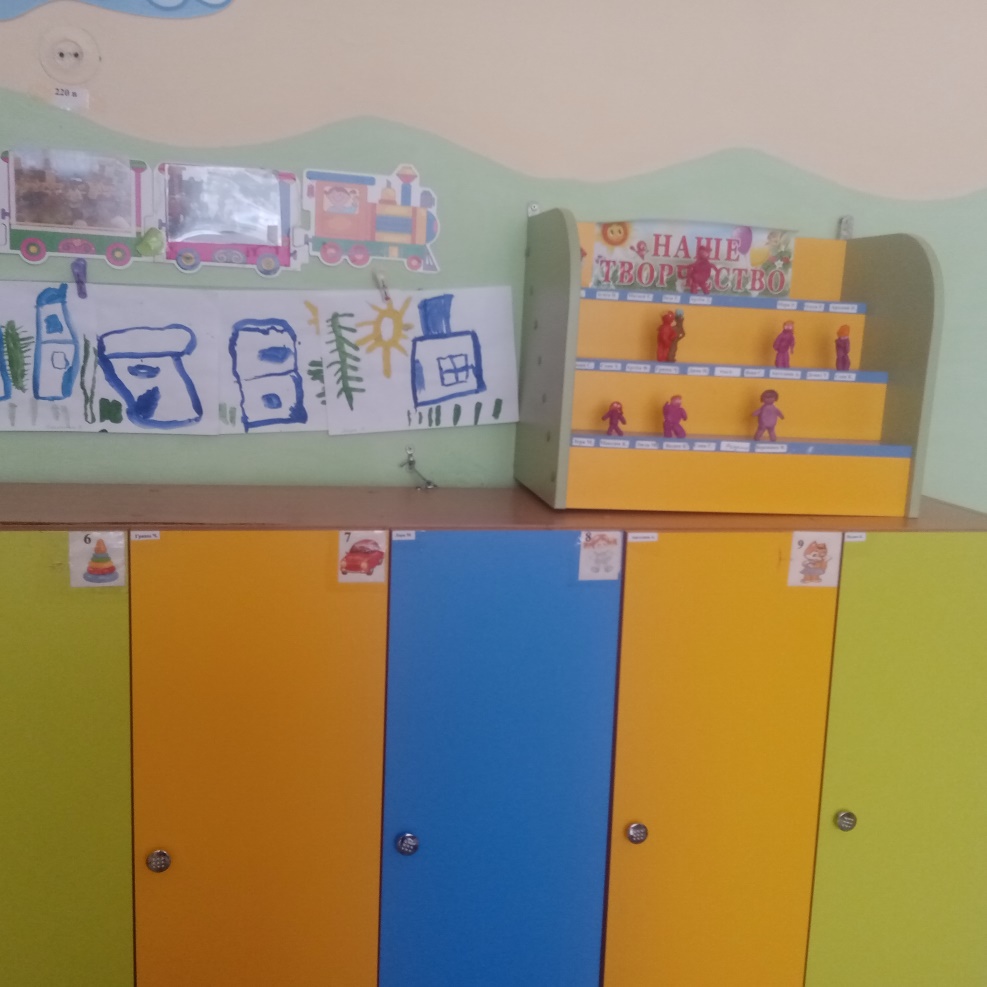 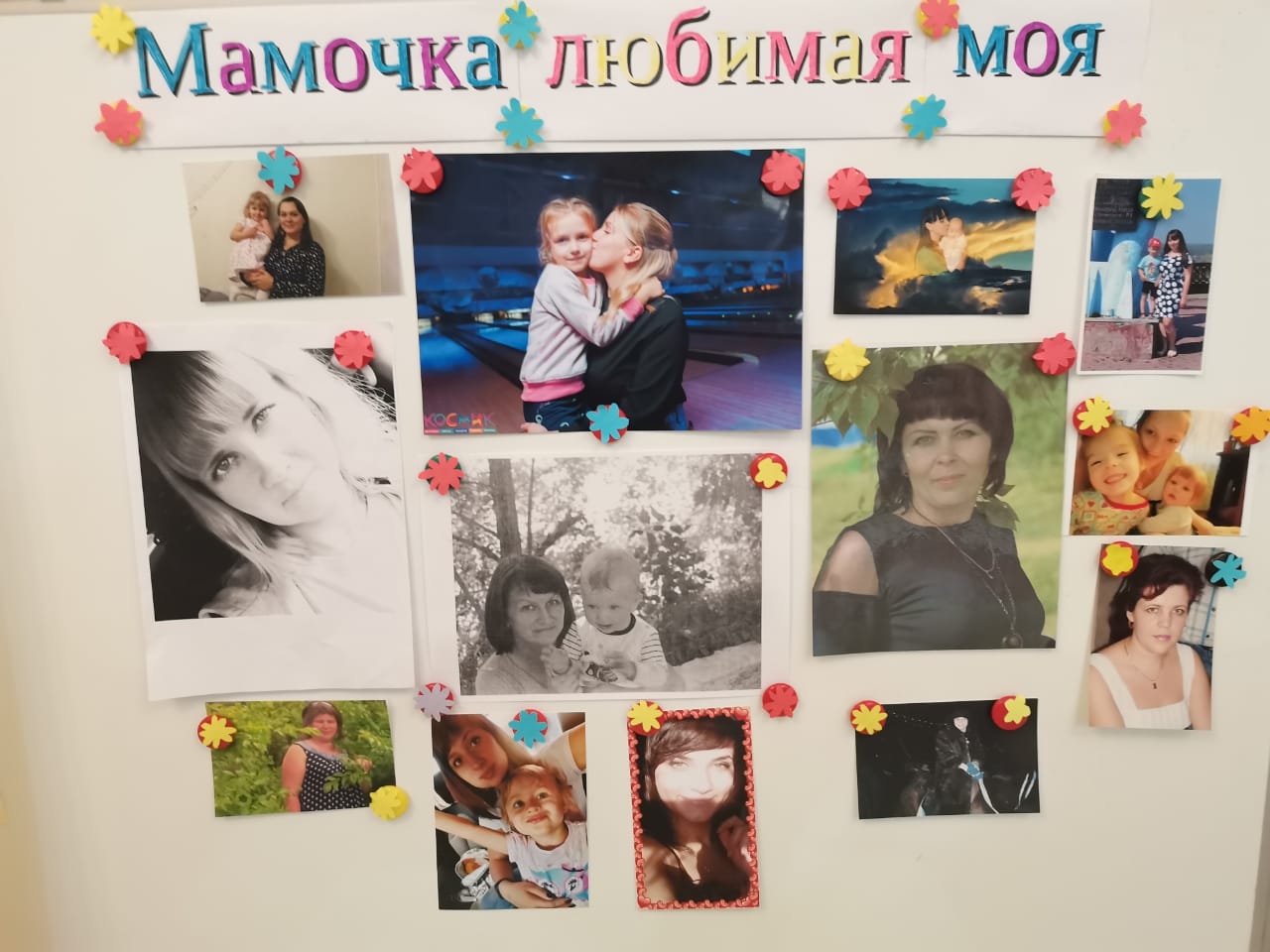 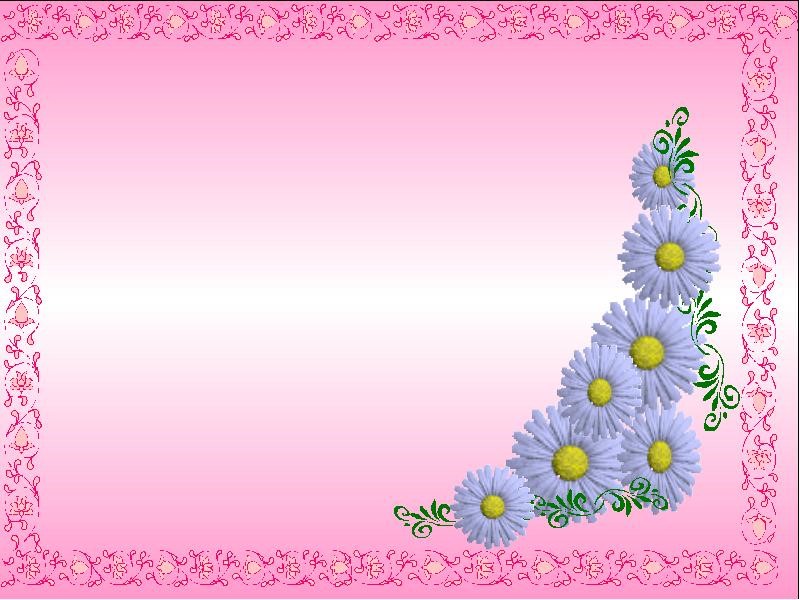 Среда
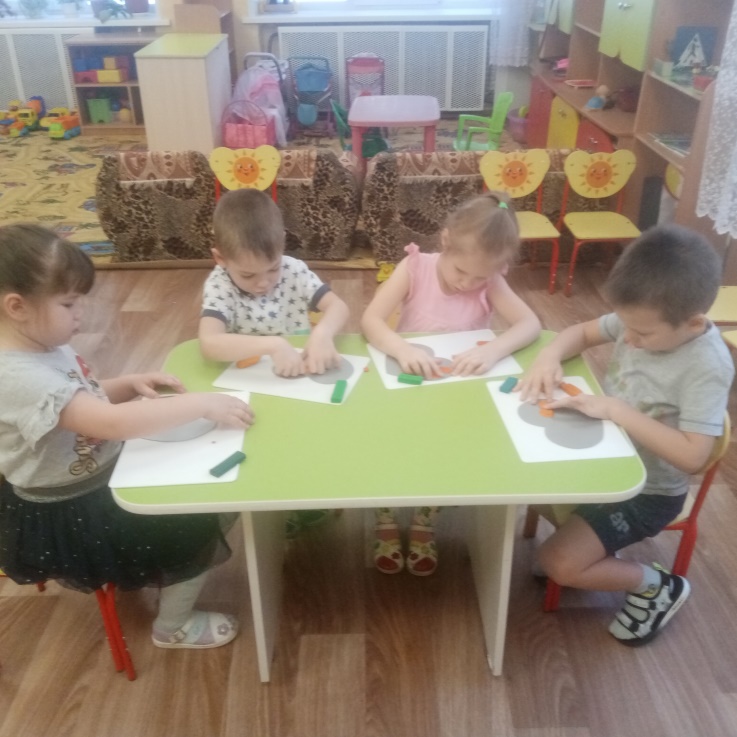 Изготовление открытки для мамы, 
чтение рассказов о маме
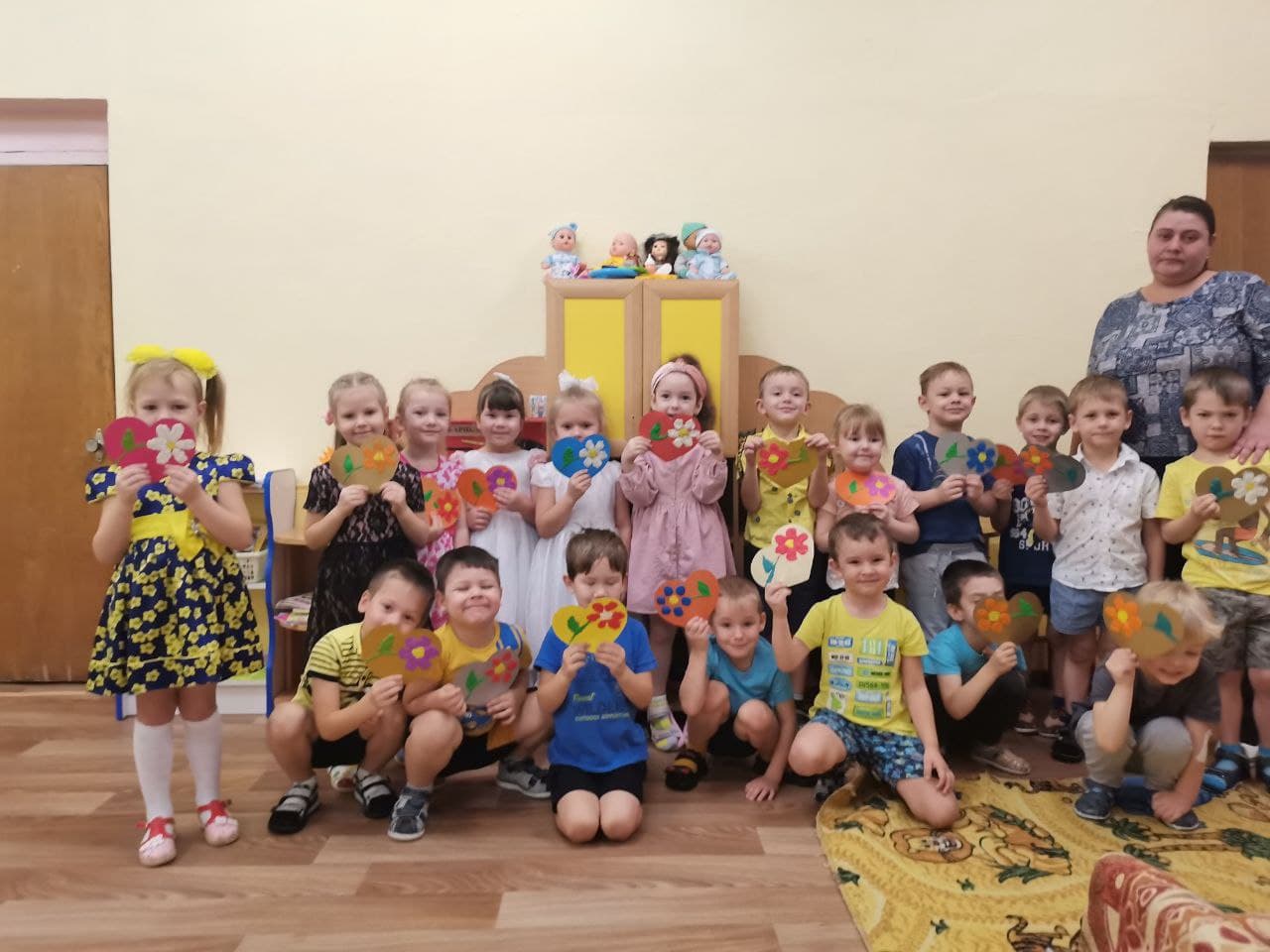 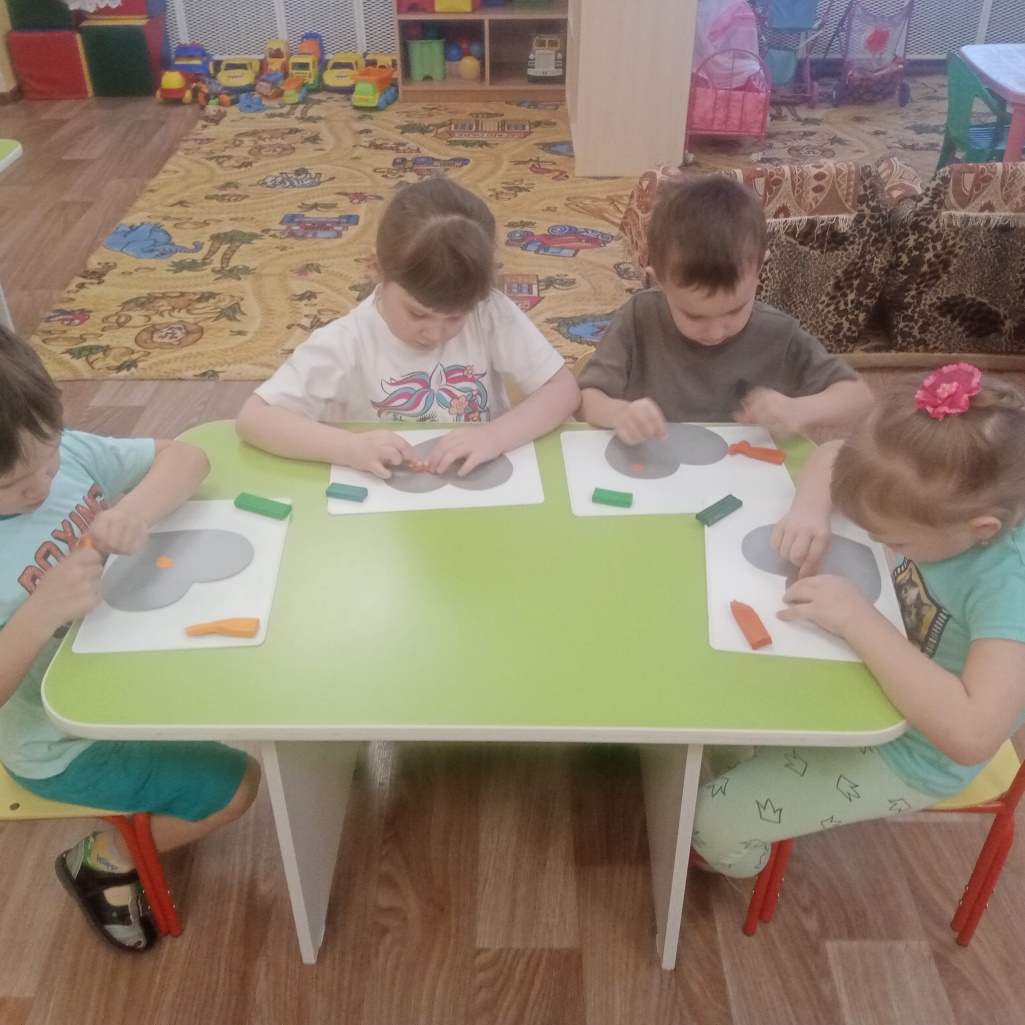 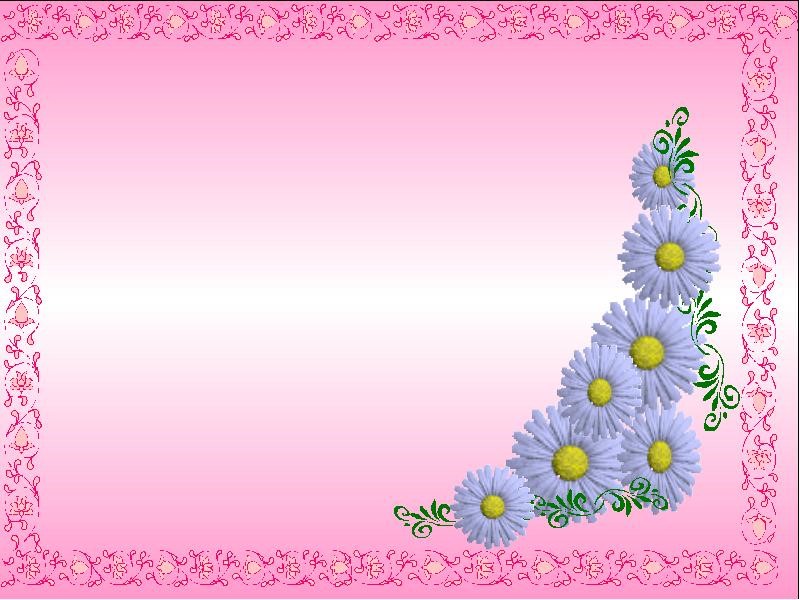 Четверг
НОД «Моя семья», выставка «Моя мама лучше всех»
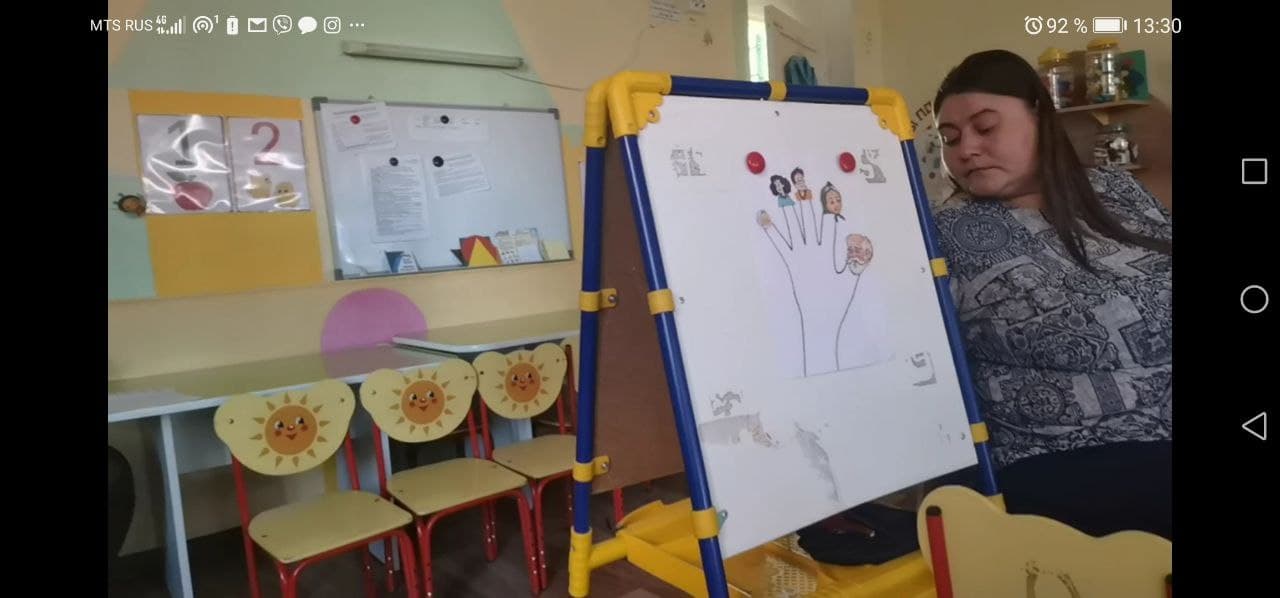 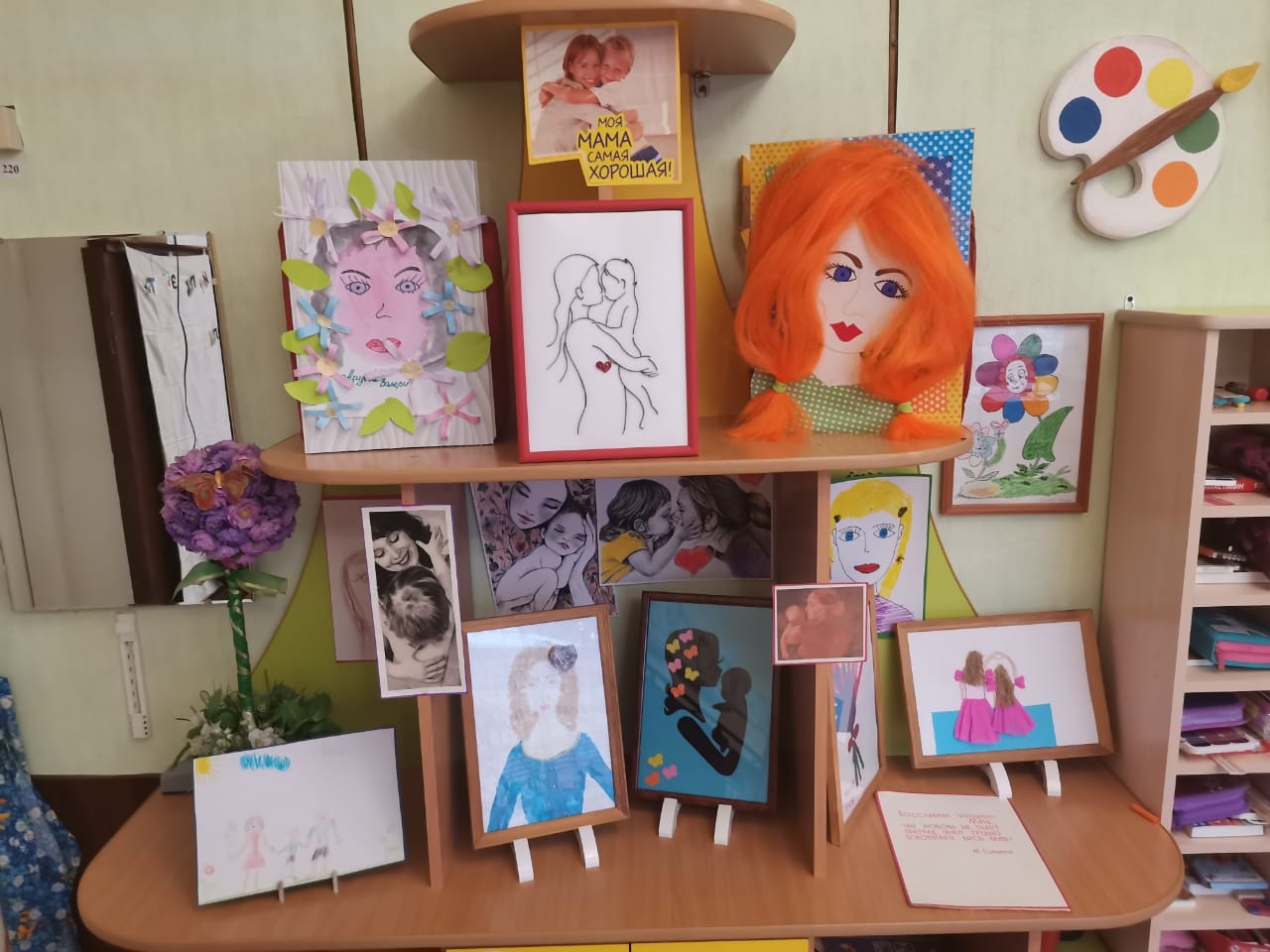 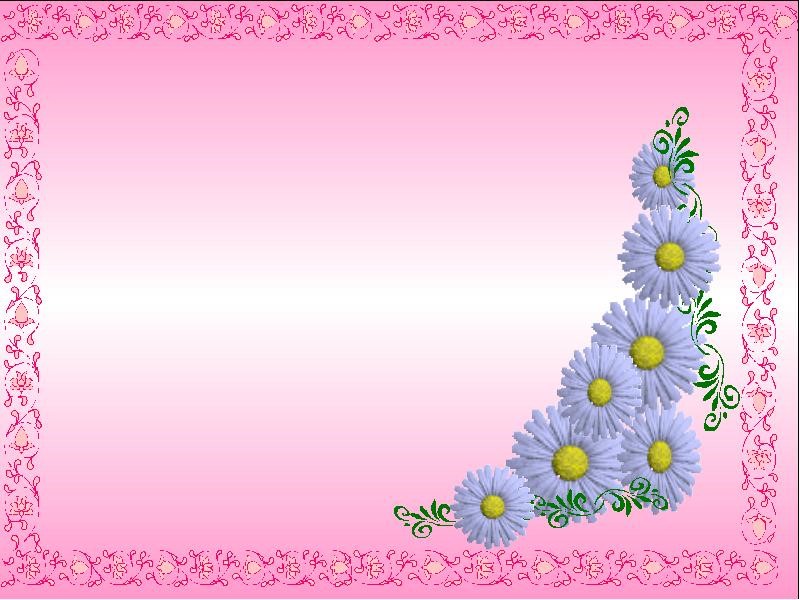 Пятница
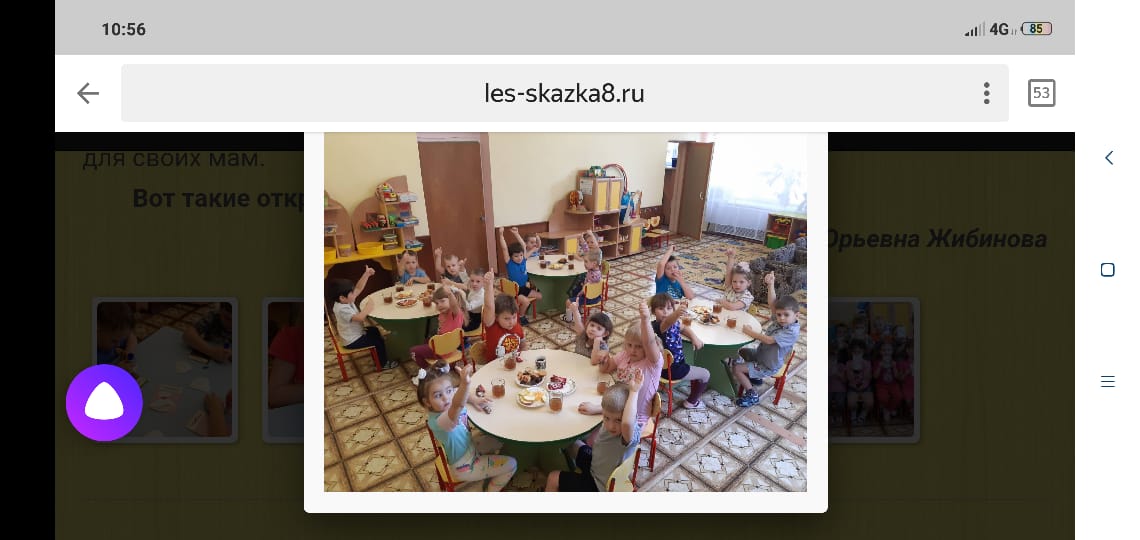 Развлечение « День матери»
Чаепитие
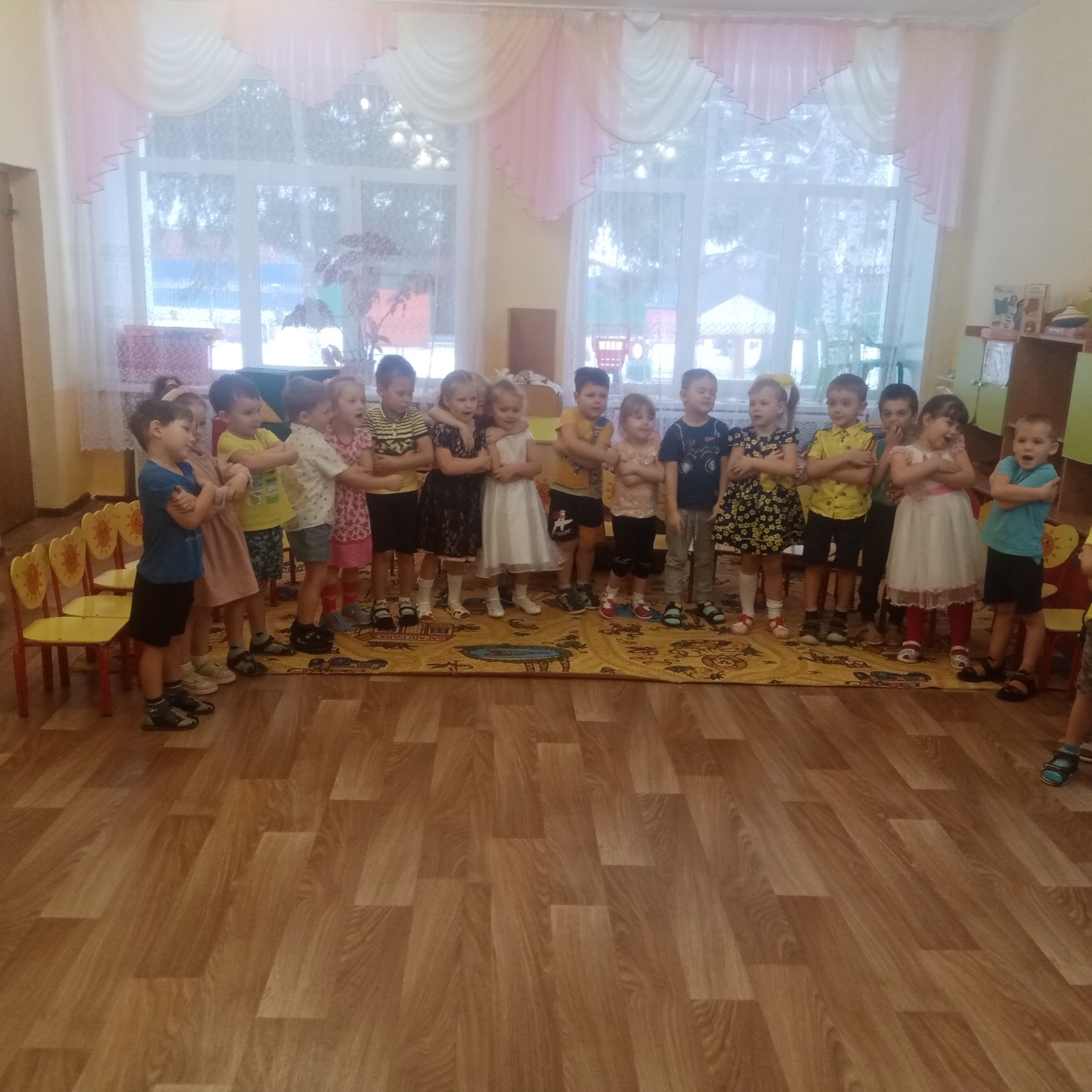 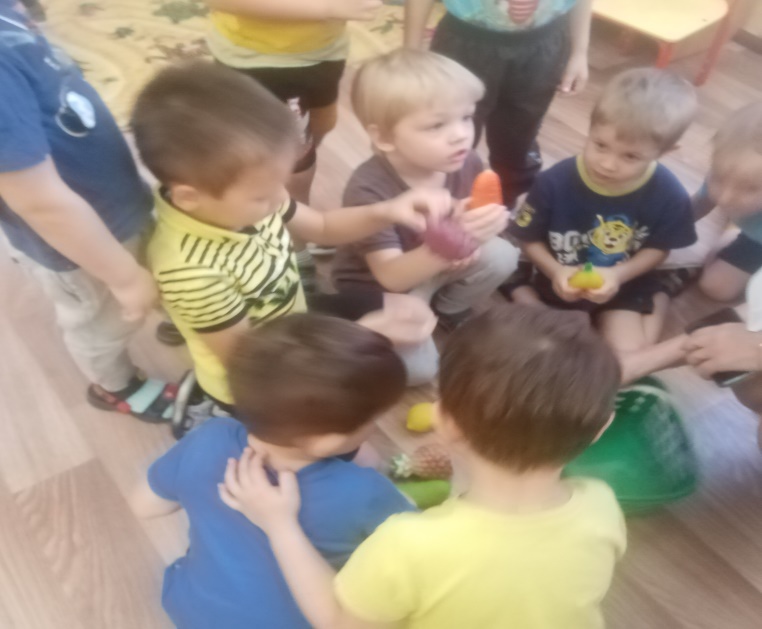 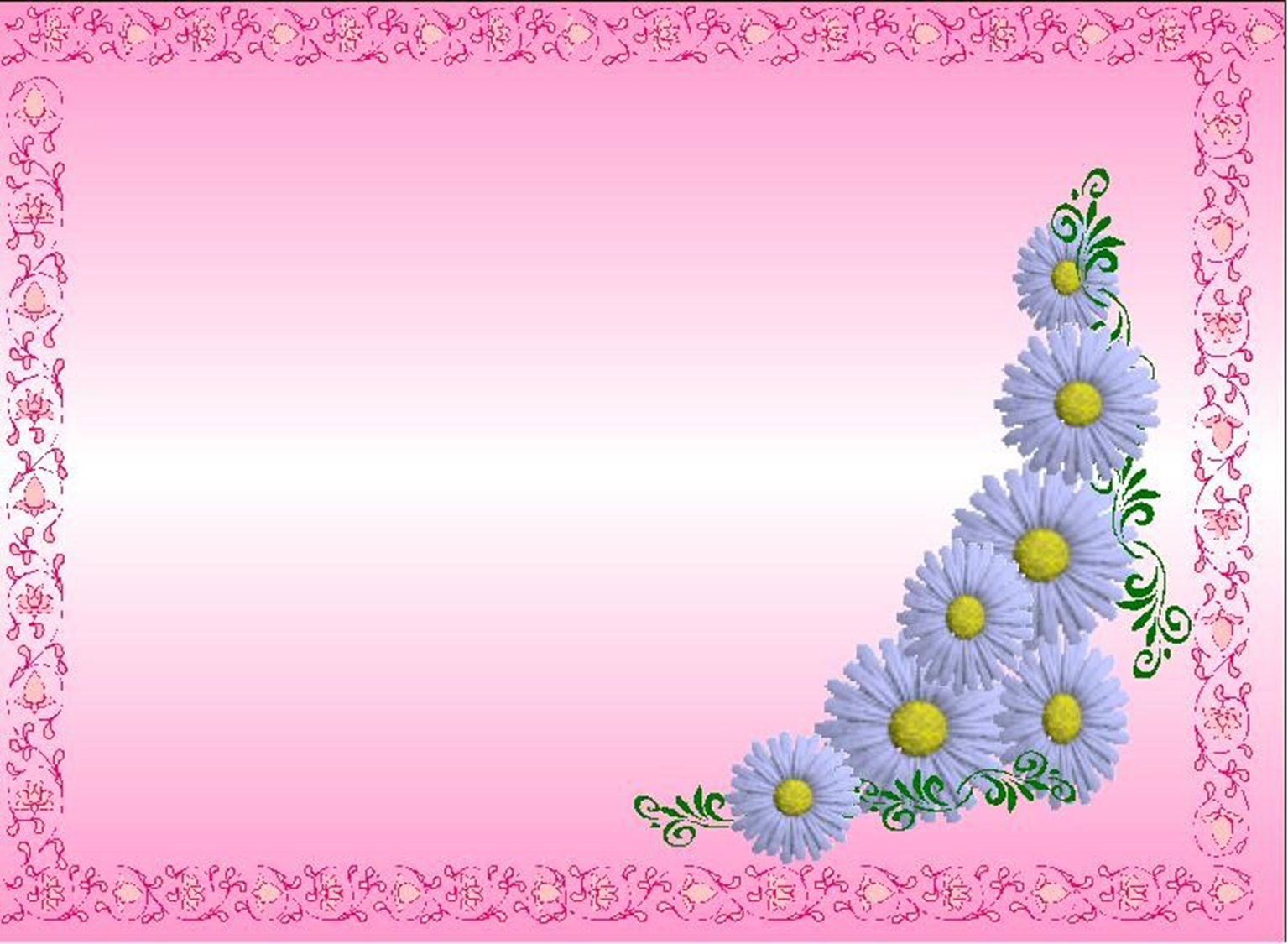 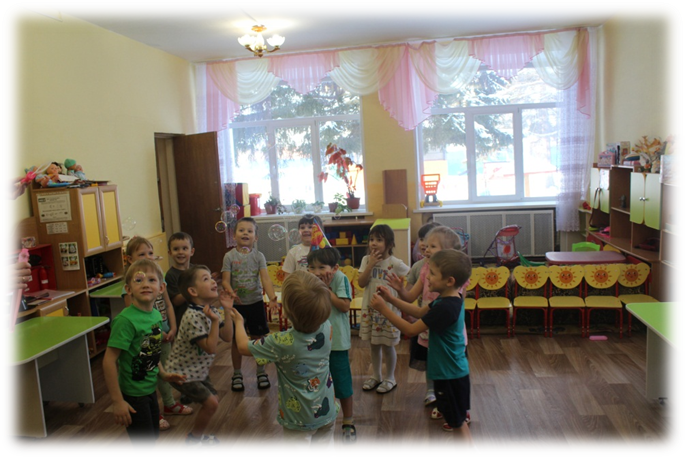 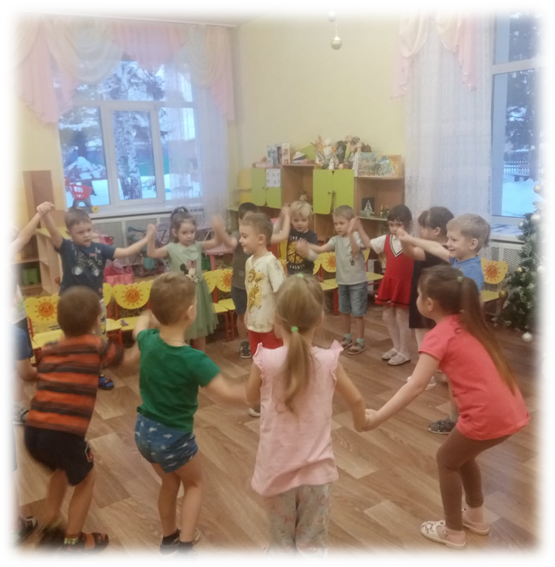 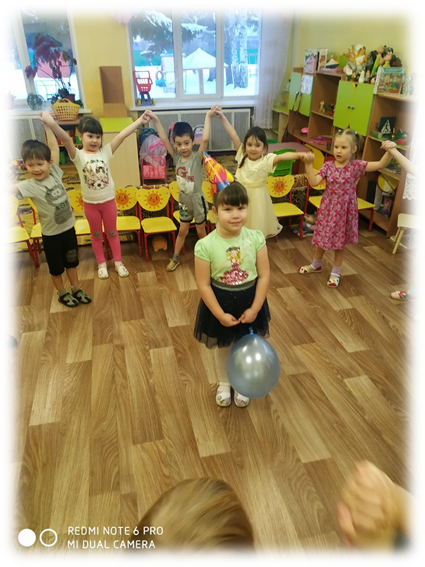 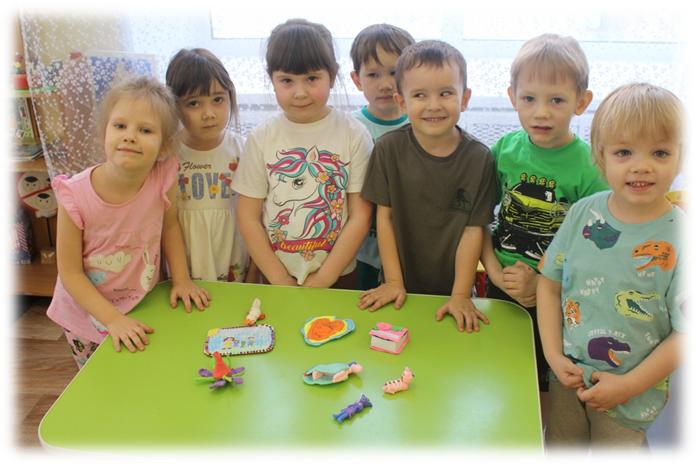 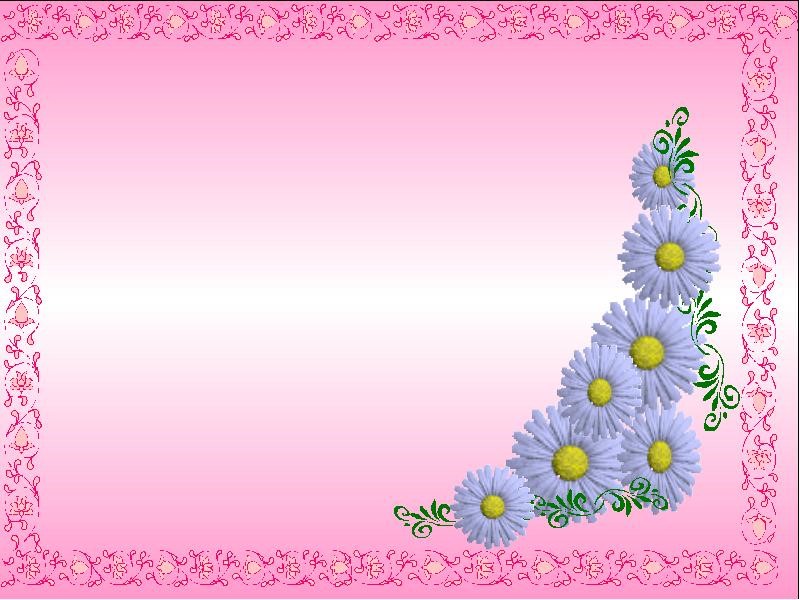 Каждый день необычный, неповторимый, насыщенный.Каждый день подводится итог.
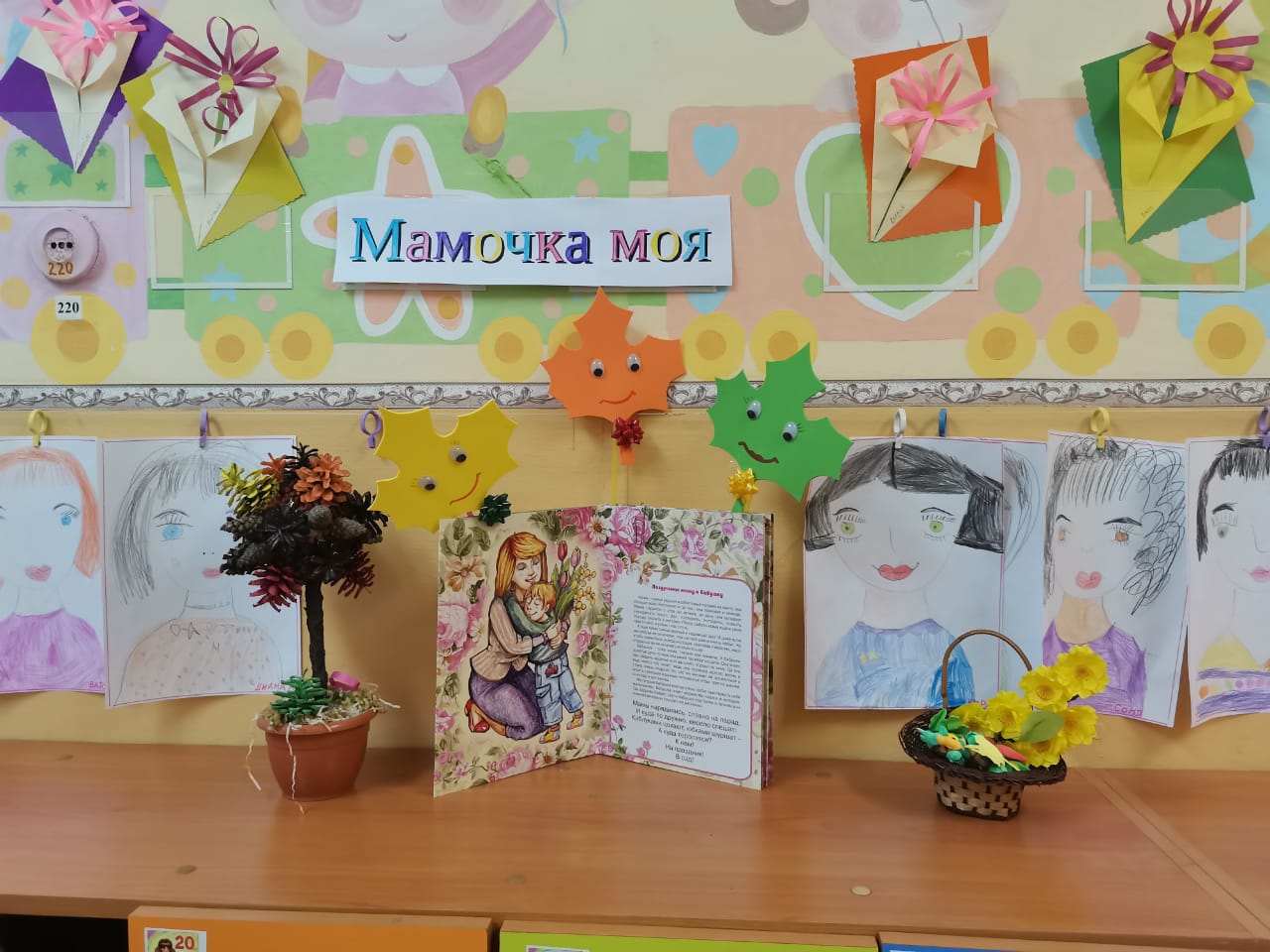 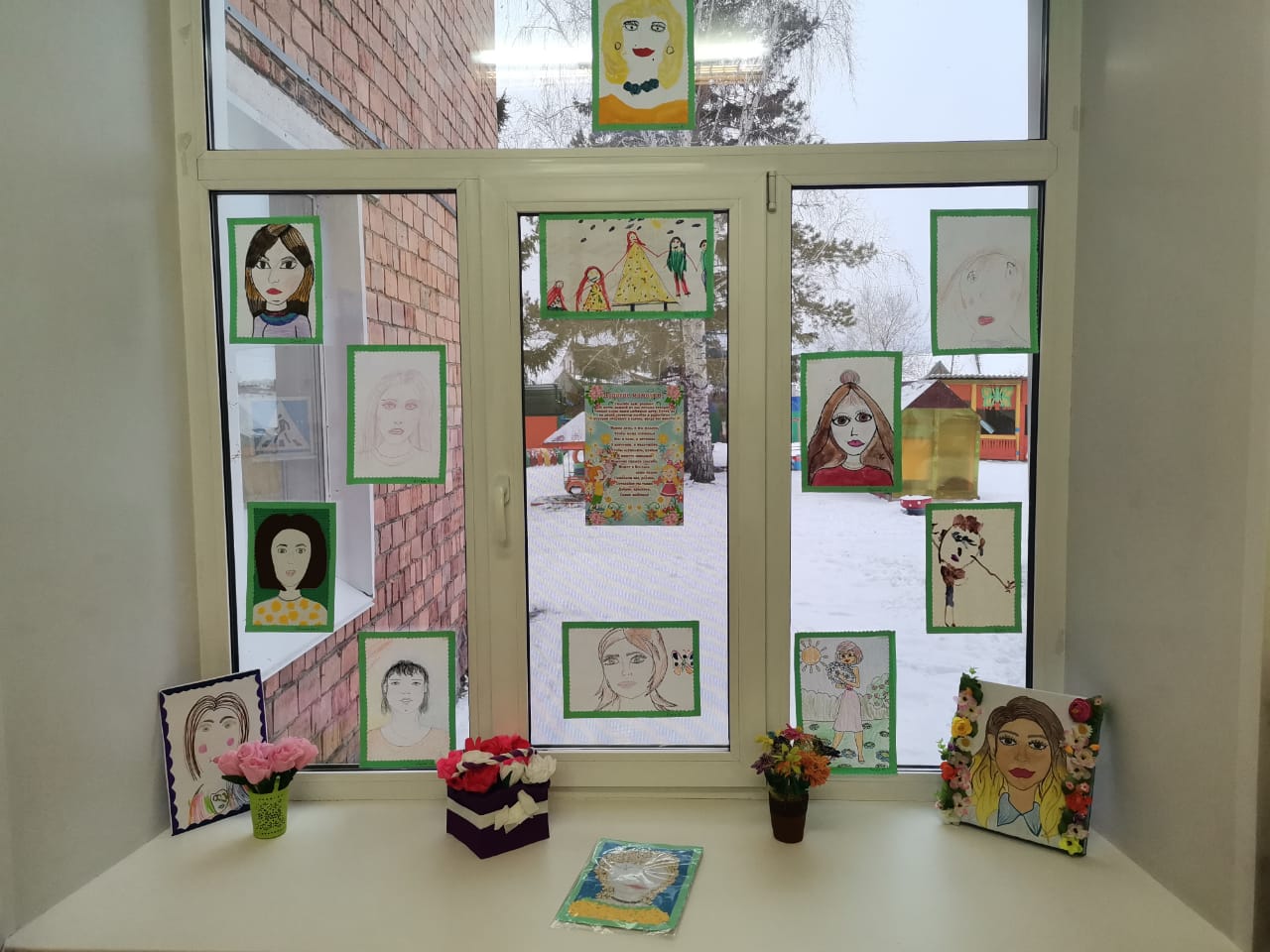